Çamur Kurutma ÜniteleriUygulaması
Doğukan Tunay
Çamurun Isıl değeri ve Bertaraf Yöntemleri
Kuru çamurun enerji potansiyeli 10,000-20,000 kj/kg.
Kömür: 27,000 kj/kg
Bütan ve propan: 46,300 kj/kg

Tarımsal Amaçlı Kullanım
Kompost
Kurutma 
Yakma (Incineration)
Gazlaştırma ve  Islak Oksidasyon
Spesifik gravity (Özgül Ağırlık) : 1.003-1.08
Saf su (+4oC) : 1
Ssl : 1 L çamurun ağırlığı /1 L suyun ağırlığı
1/Ssl  = (% katı madde/ çamurun özgül ağırlığı) + (% su içeriği/suyun özgül ağırlığı)
%1  10,000 mg/L
Katı içeriği (%): ağırlık/ağırlık (w/w)
Katı içeriği (%) : 1- su içeriği (%)
Son Çöktürme Havuzu
Ön Çöktürme Havuzu
Havalandıra Havuzu
Çamur Geri Devri
Çamur Çürütücü
Çamur Kurutma
Çamur Susuzlaştırma
Çamur Yoğunlaştrma
Çamur Depolama
Çamur Depolama Tankı
Çamur Susuzlaştırma
http://www.kakoki.co.jp/english/products/m-021/index.html
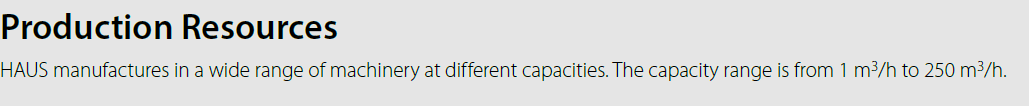 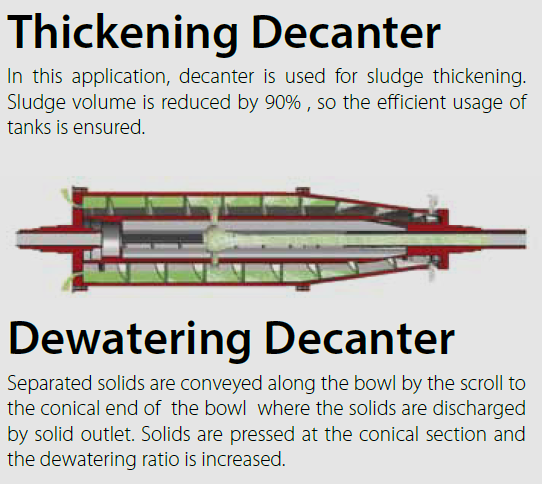 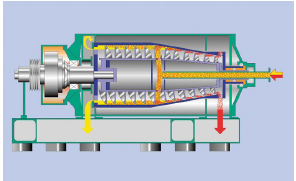 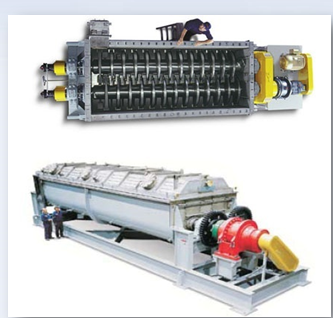 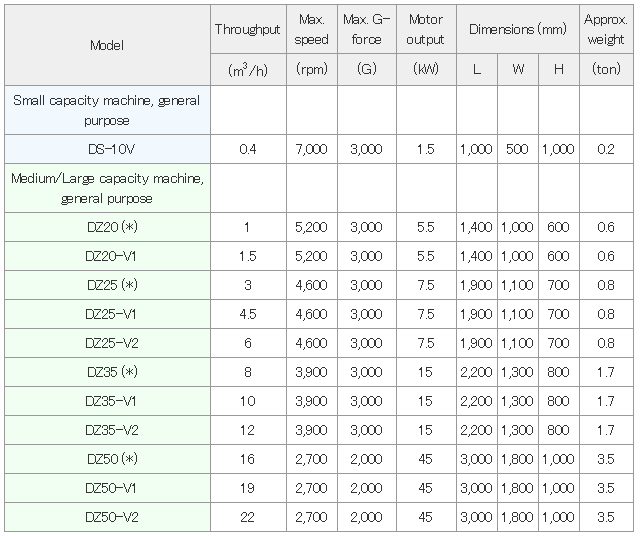 Kojenerasyon
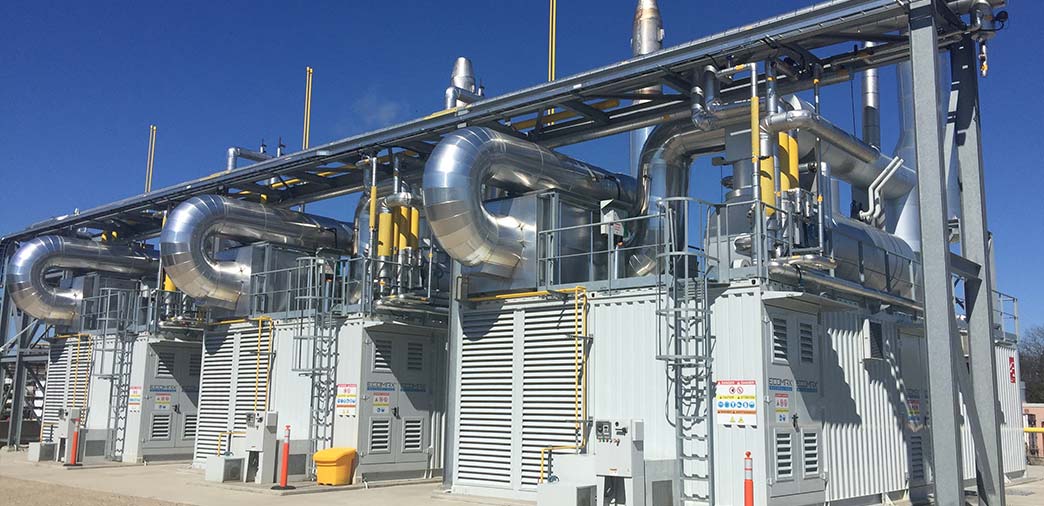 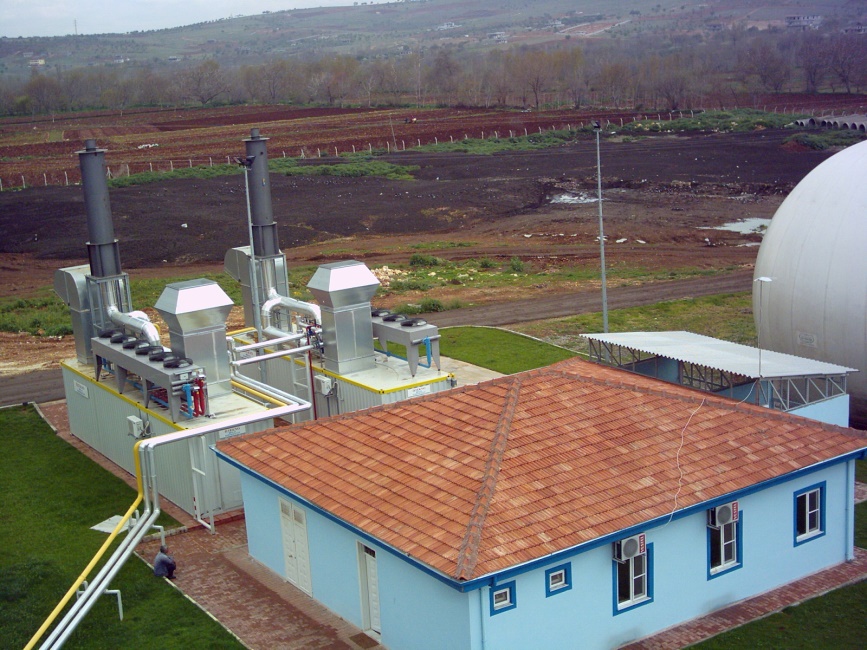 Çamur Kurutma
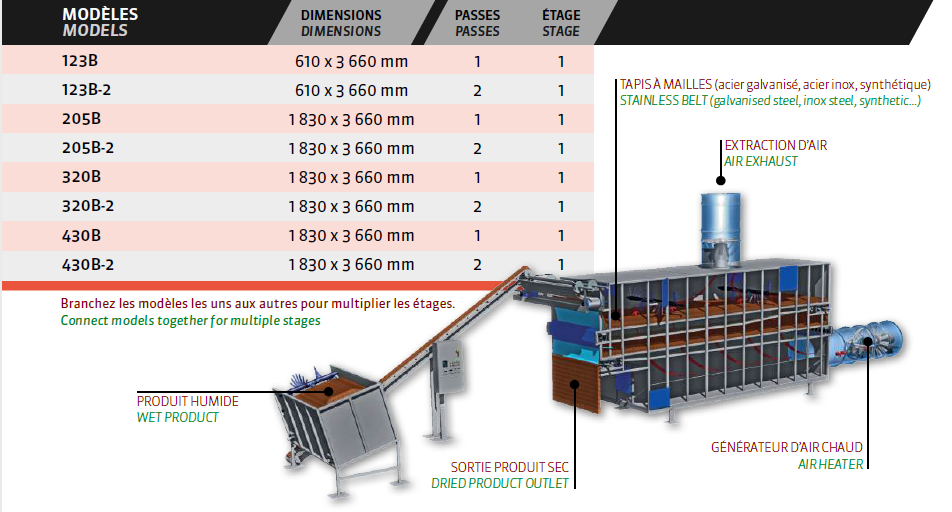 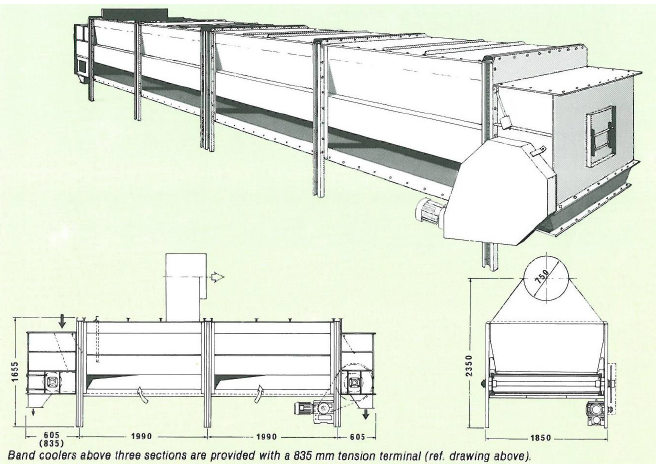 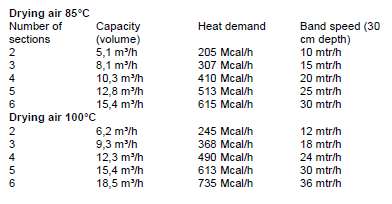 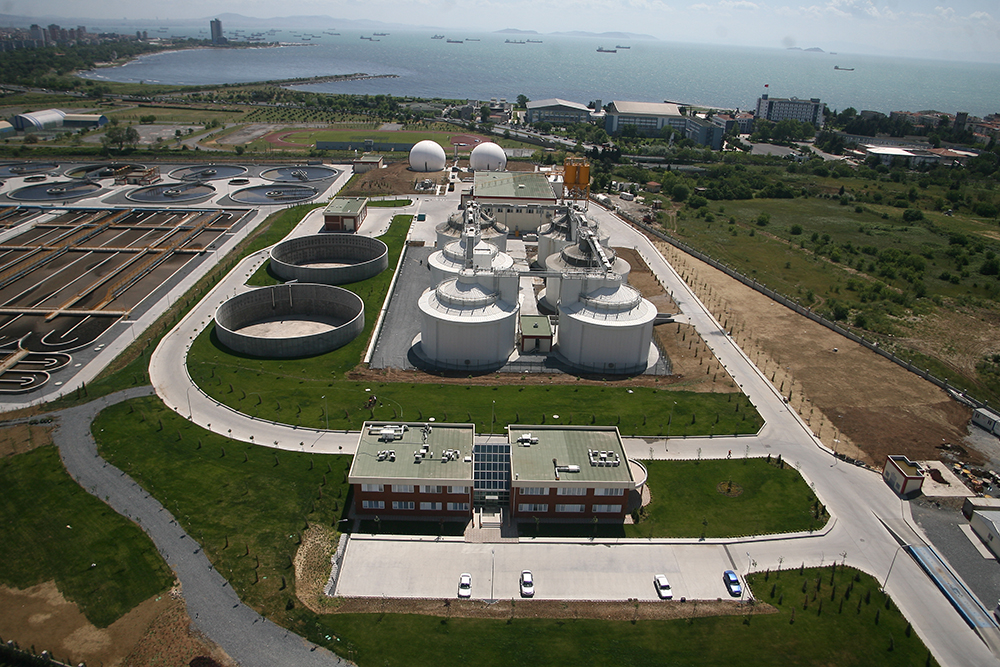 DİNLEDİĞİNİZ İÇİN TEŞEKKÜRLER!